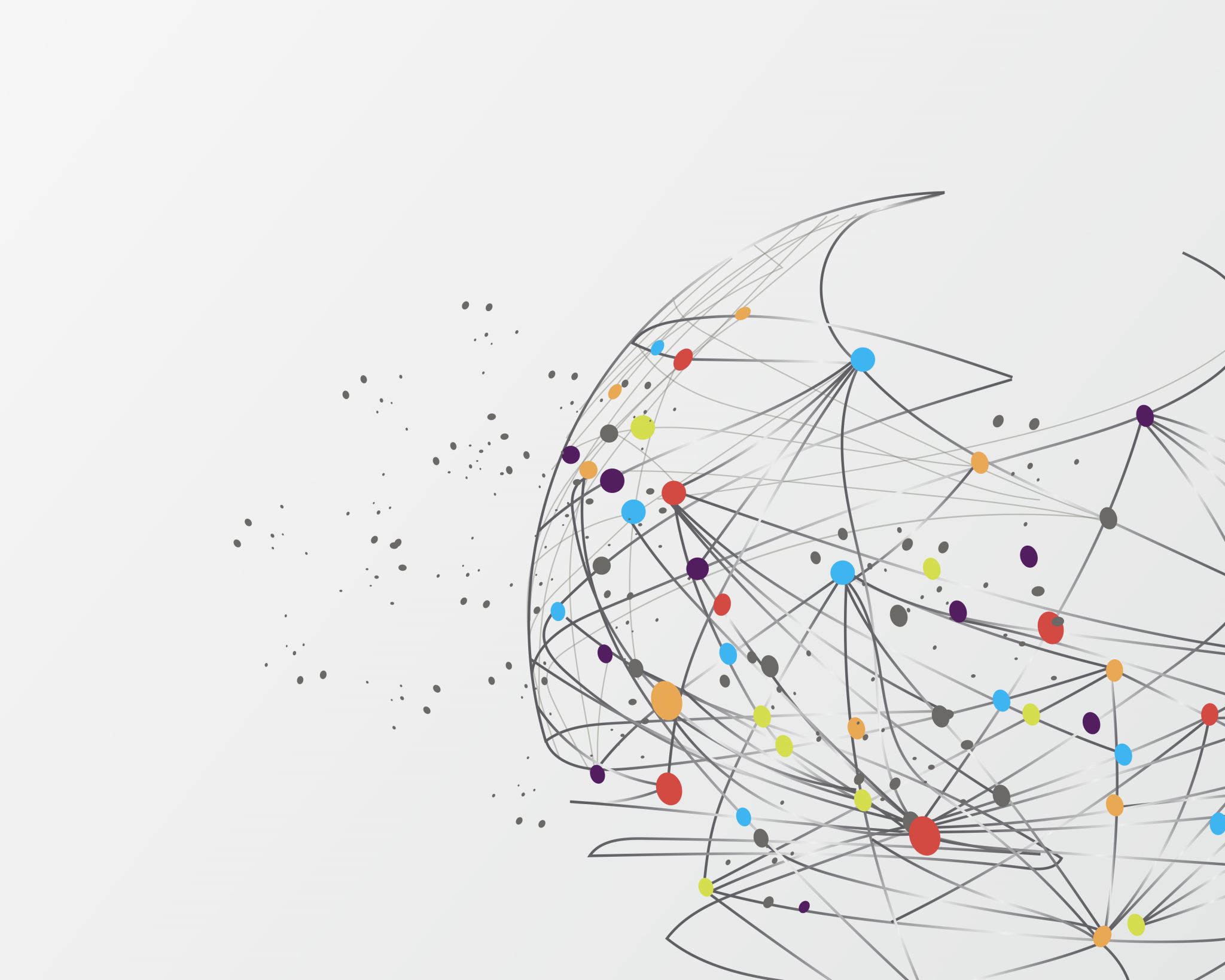 Wirtschaft spielendlernenMentimeter
Werner Holzheu
Mentimeter
ARS
Schwedisches Unternehmen
Start up mit enormen Wachstumsraten
Über 20 Mio User weltweit
Entwicklung von Präsentationssoftware, welches „Real Time Feedback“ ermöglicht.
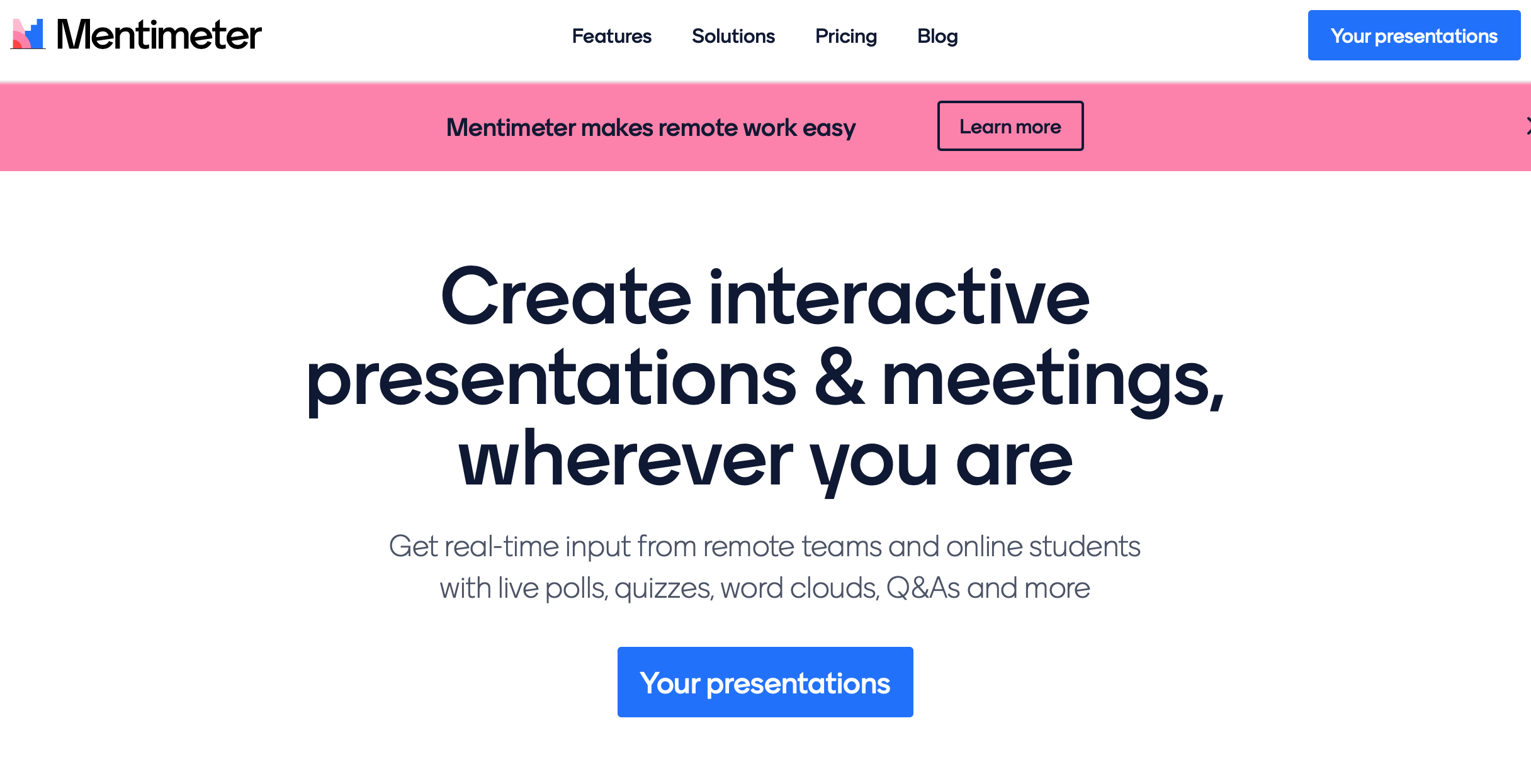 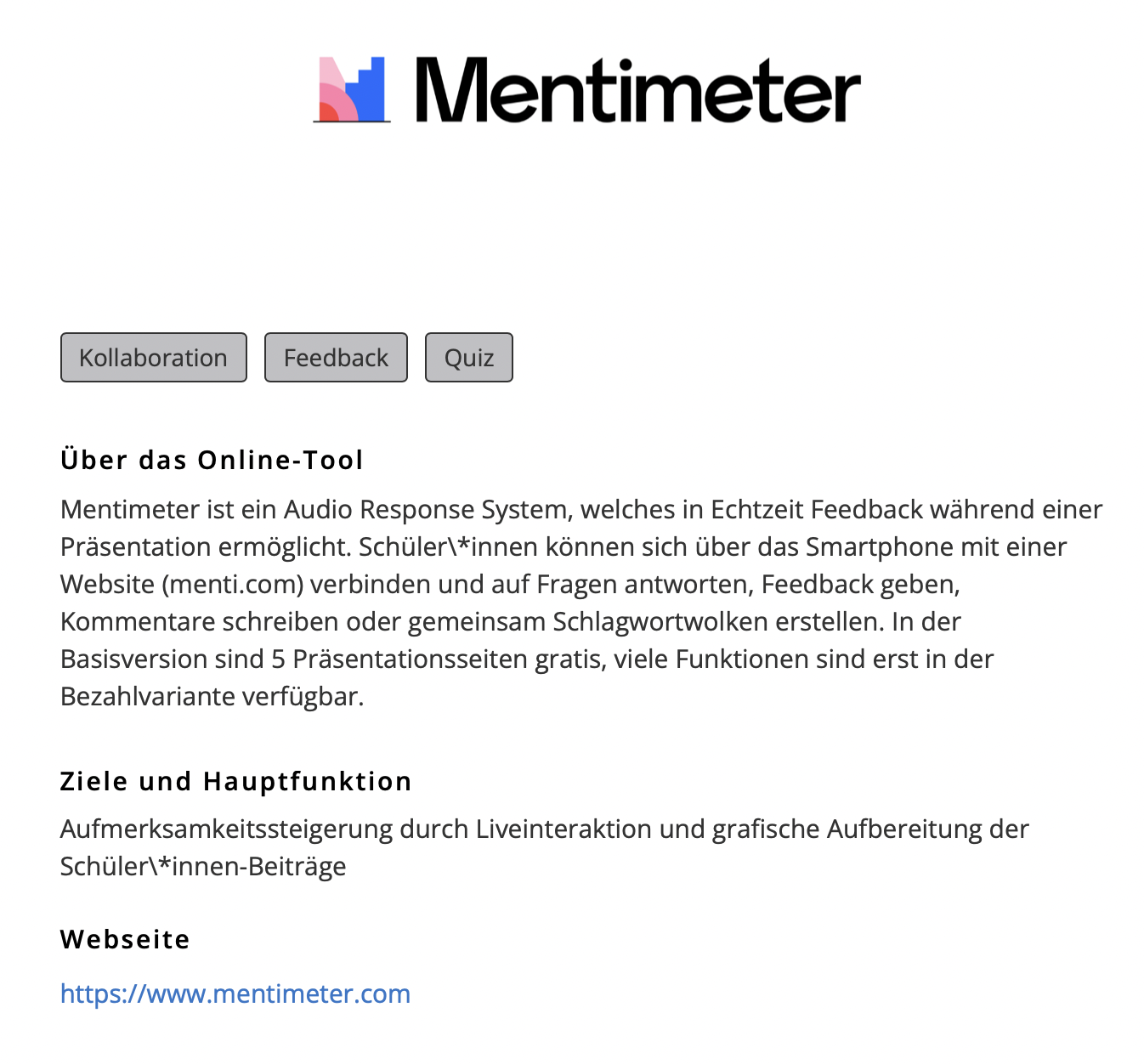 Überblick
Pläne und Login
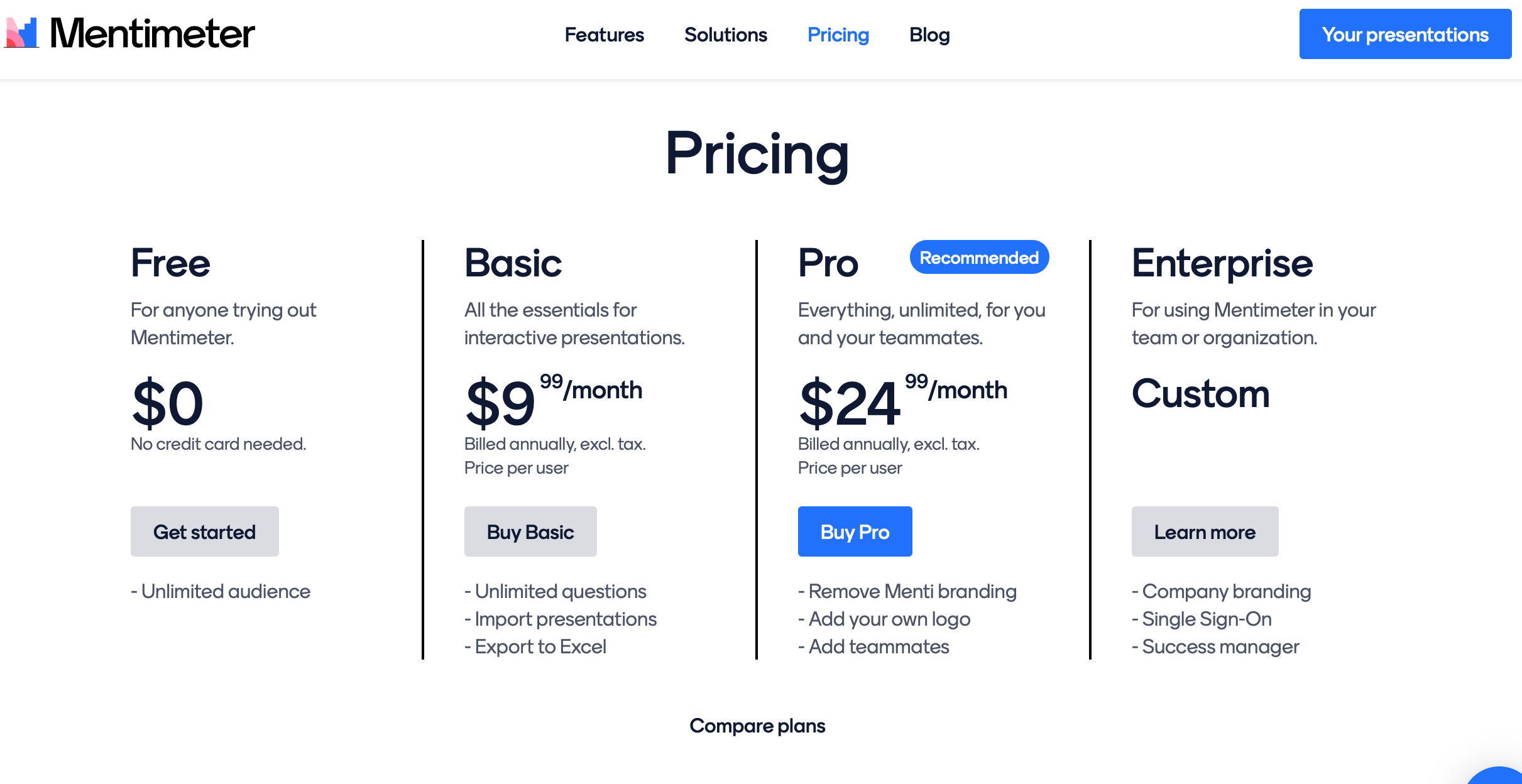 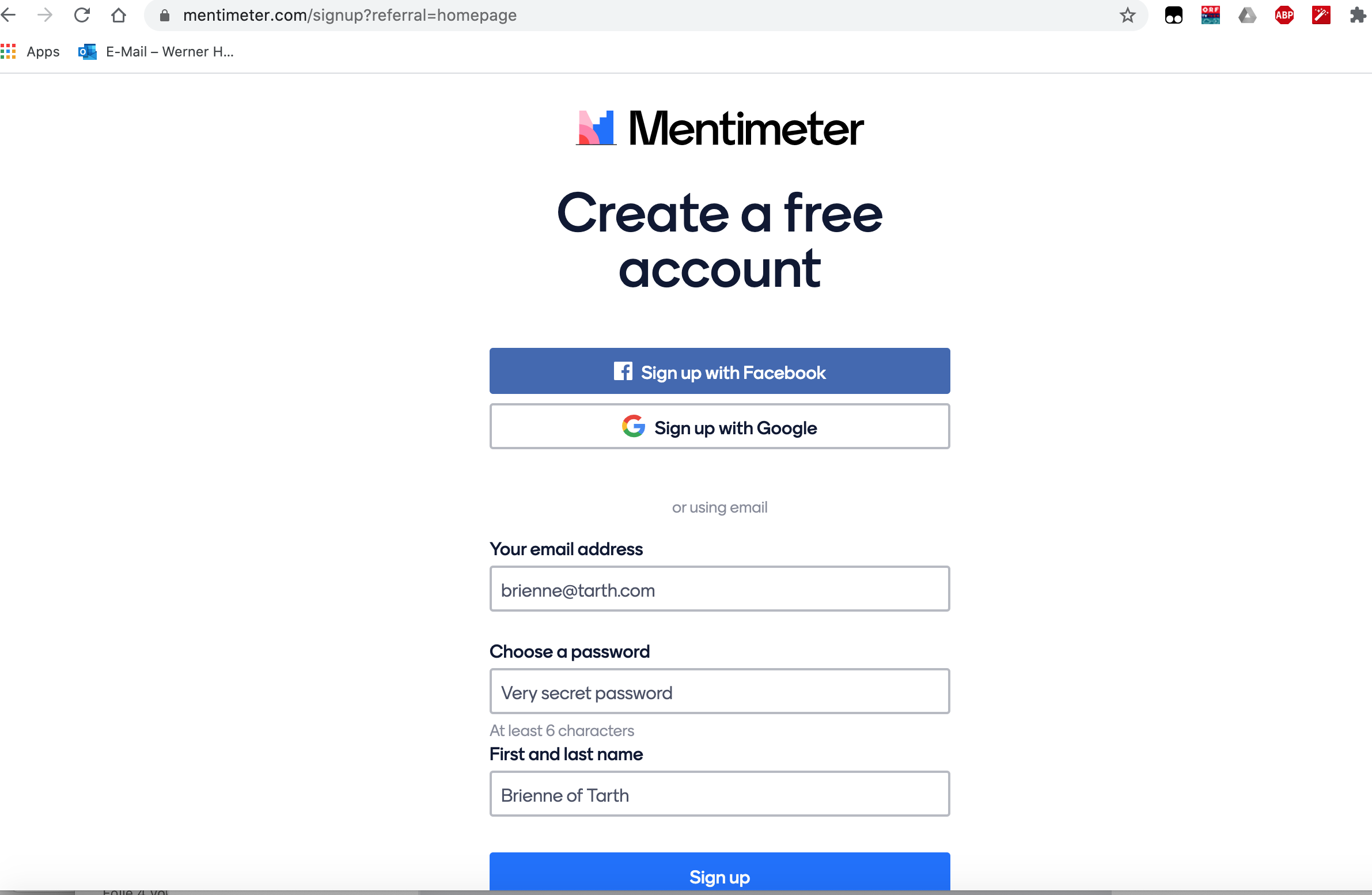 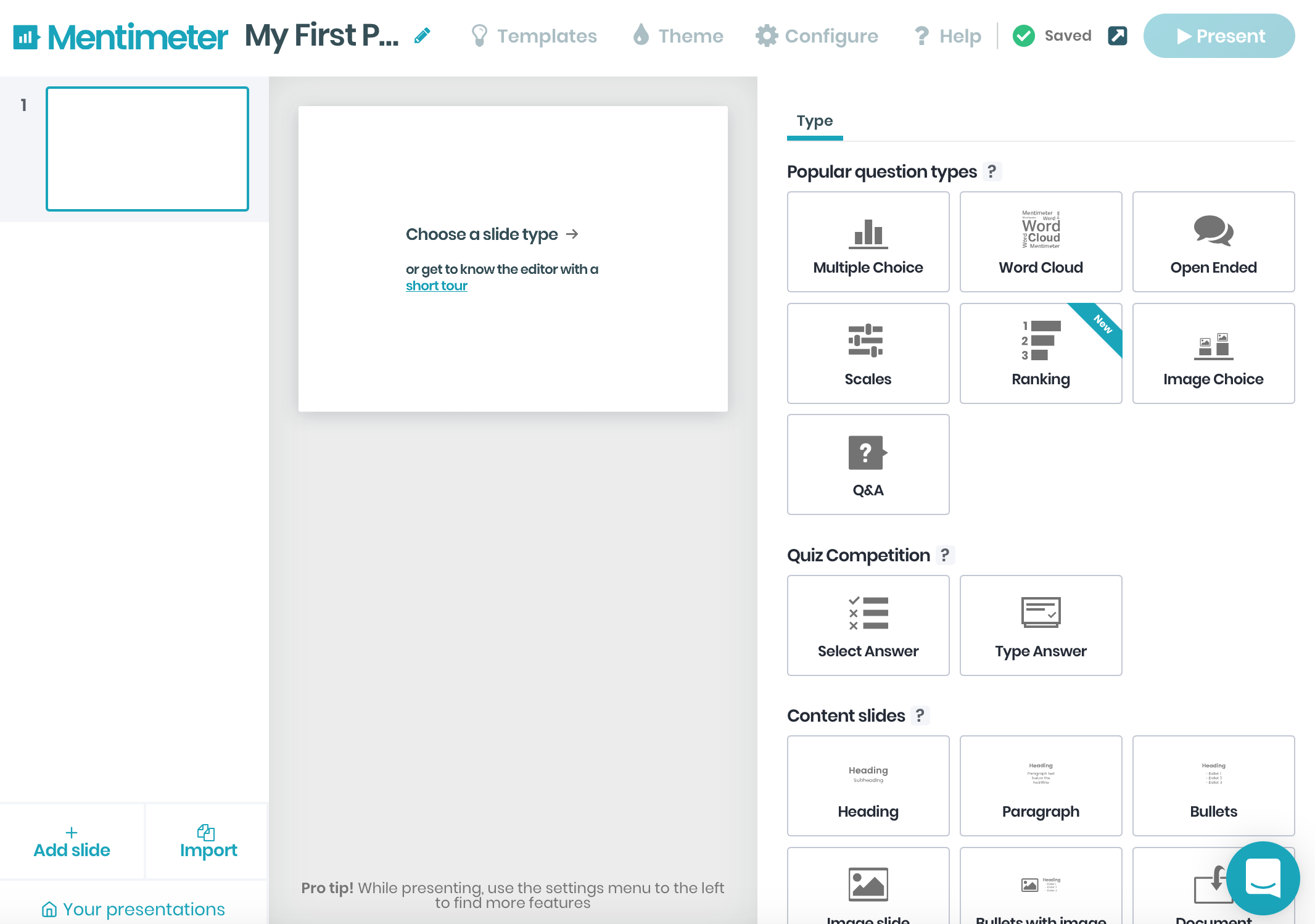 Mentimeter
Oberfläche
Fragen bzw. Interaktionstypen
Beispiele Volkswirtschaft Ökonomie des Glücks
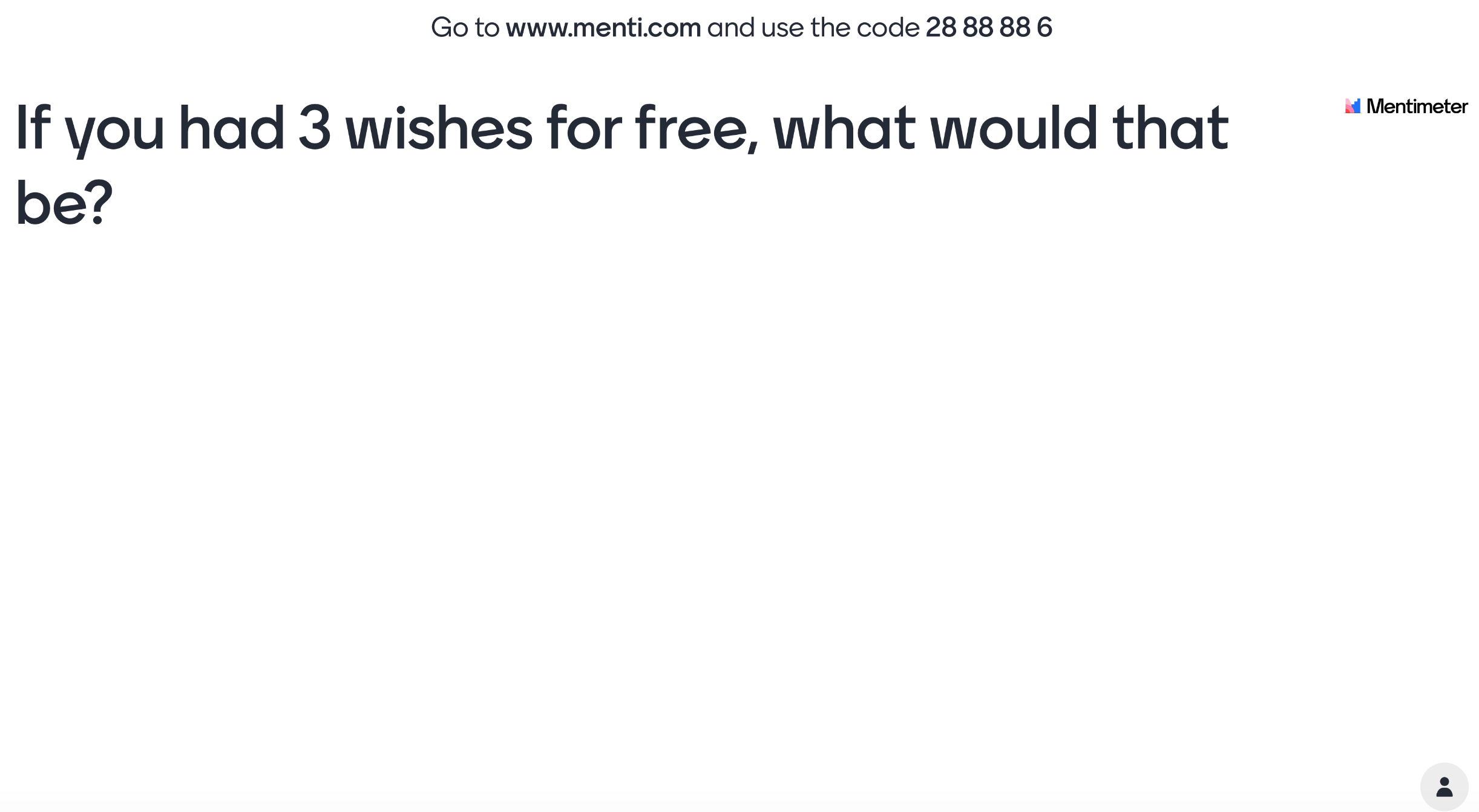 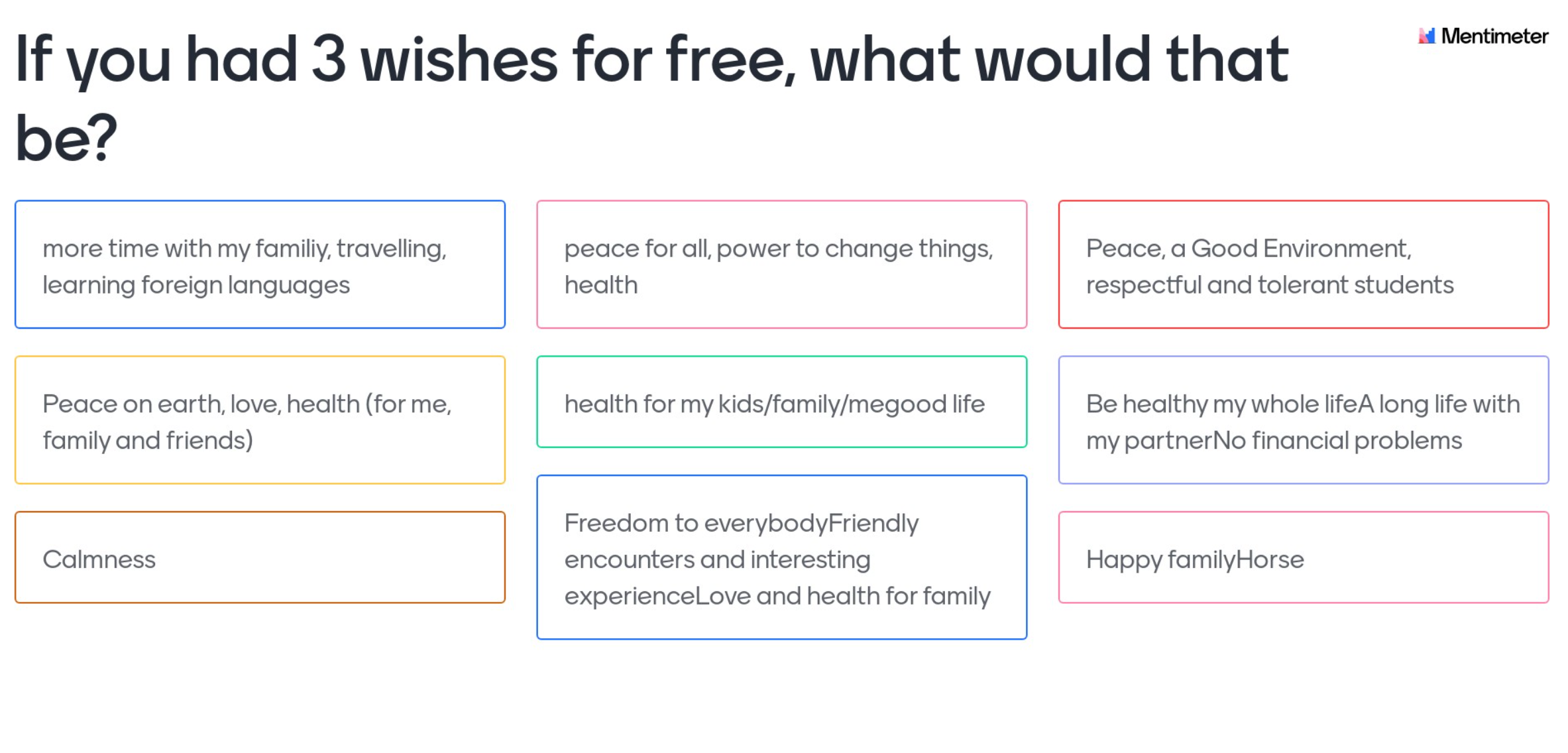 Beispiele: BetriebswirtschaftUnternehmensgründung, Abfrage Vorwissen
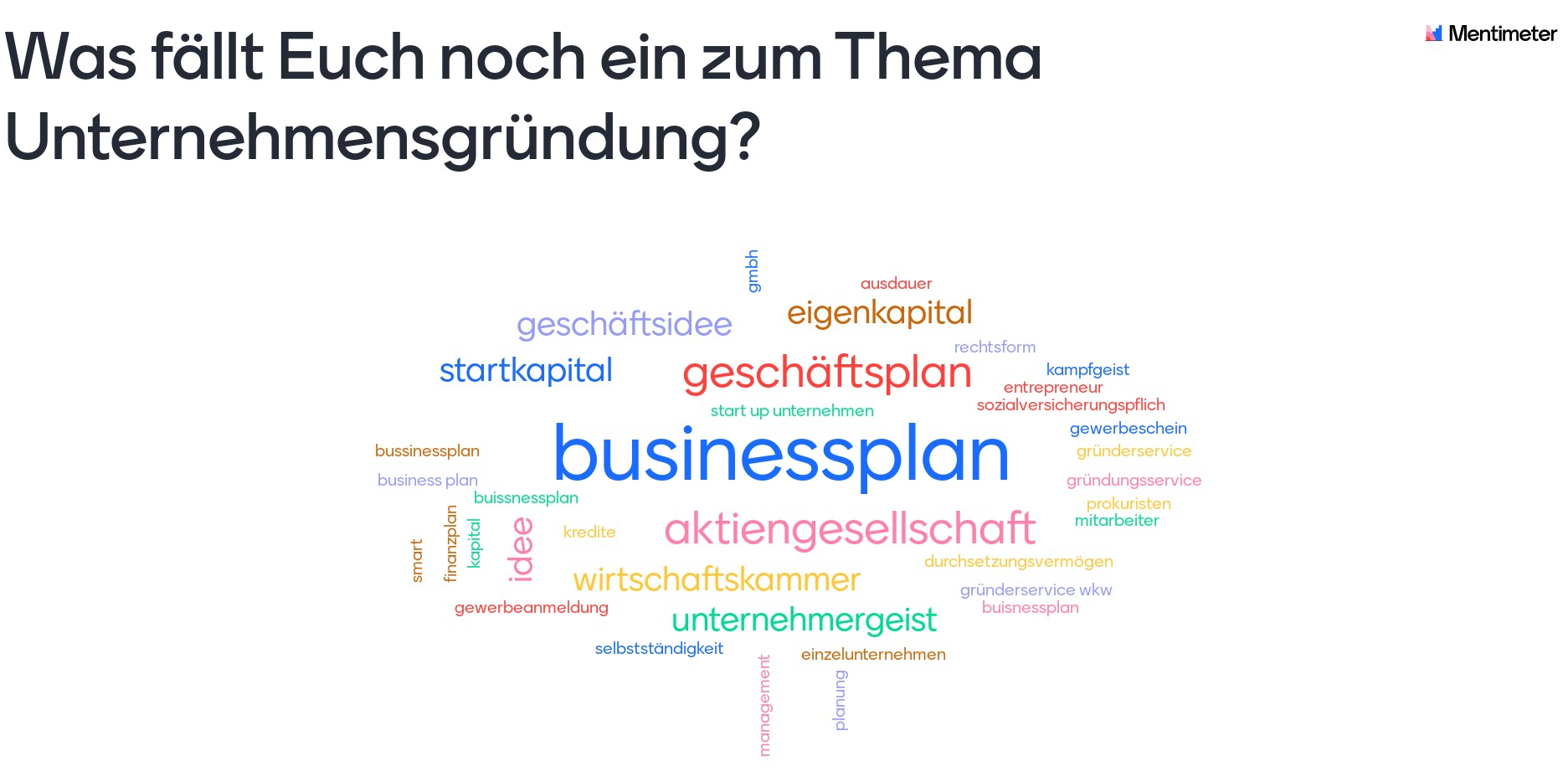 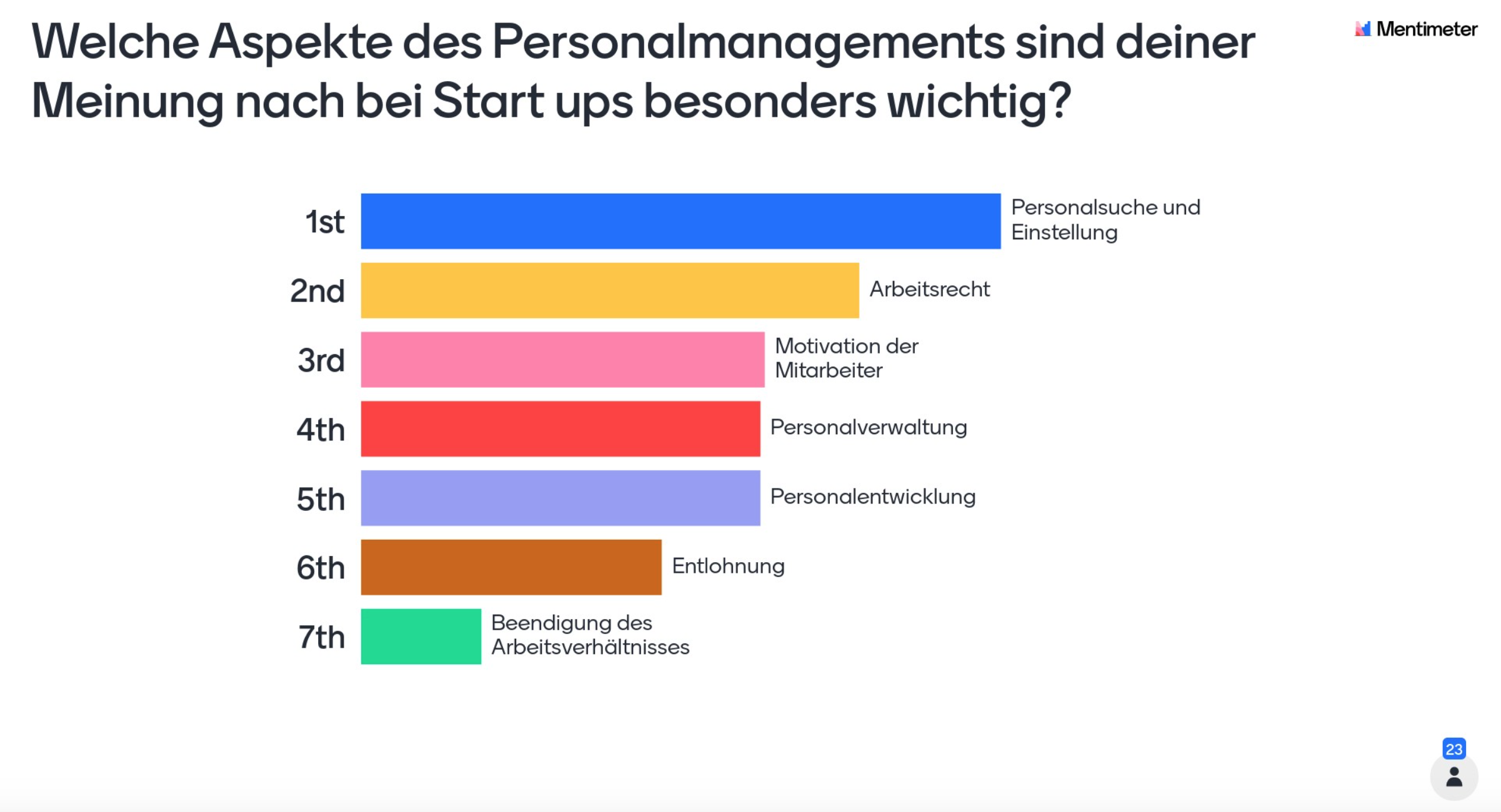 Beispiele: RechnungswesenBilanzanalyse
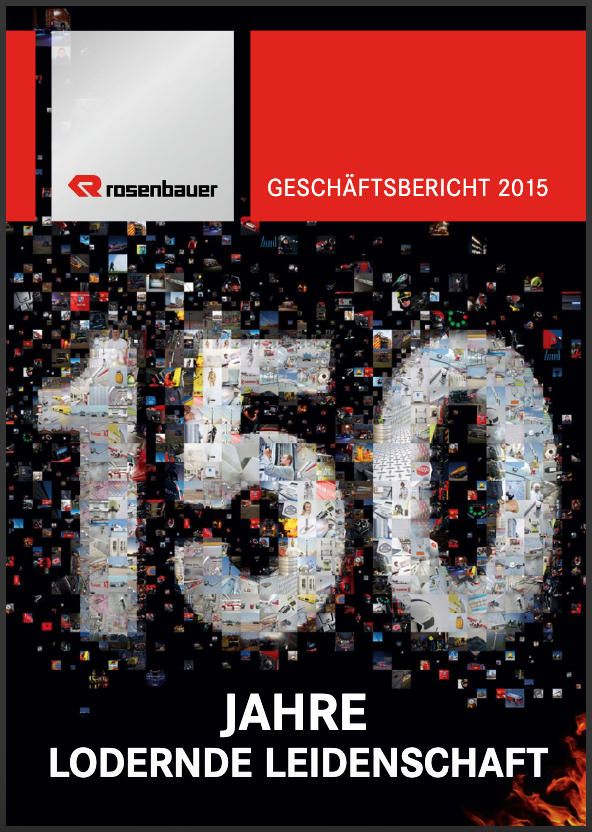 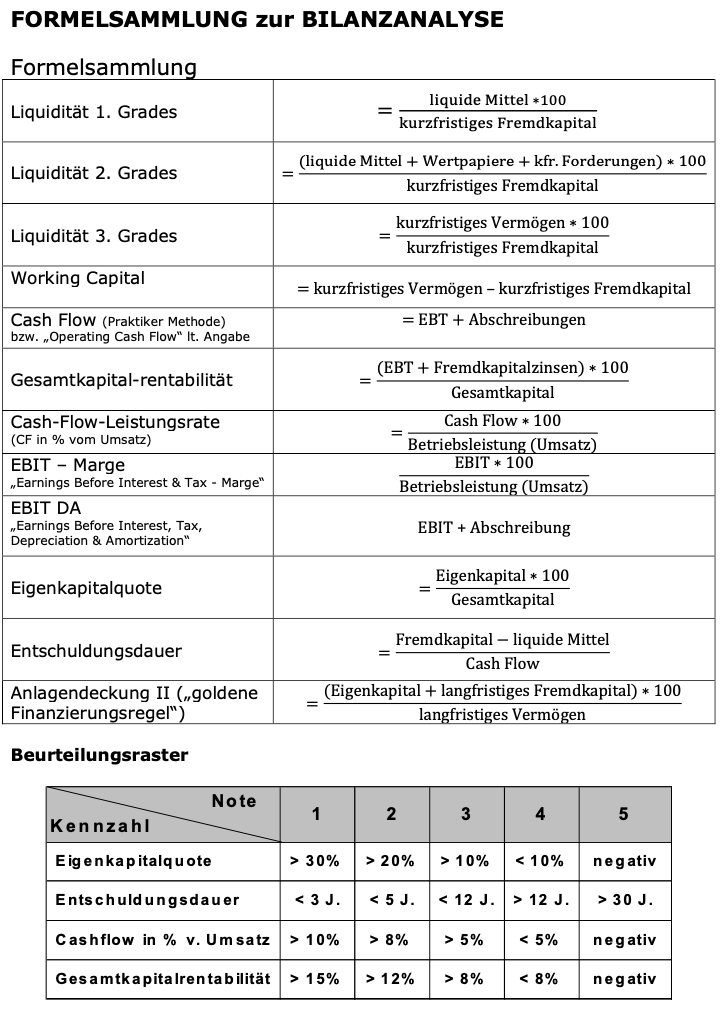 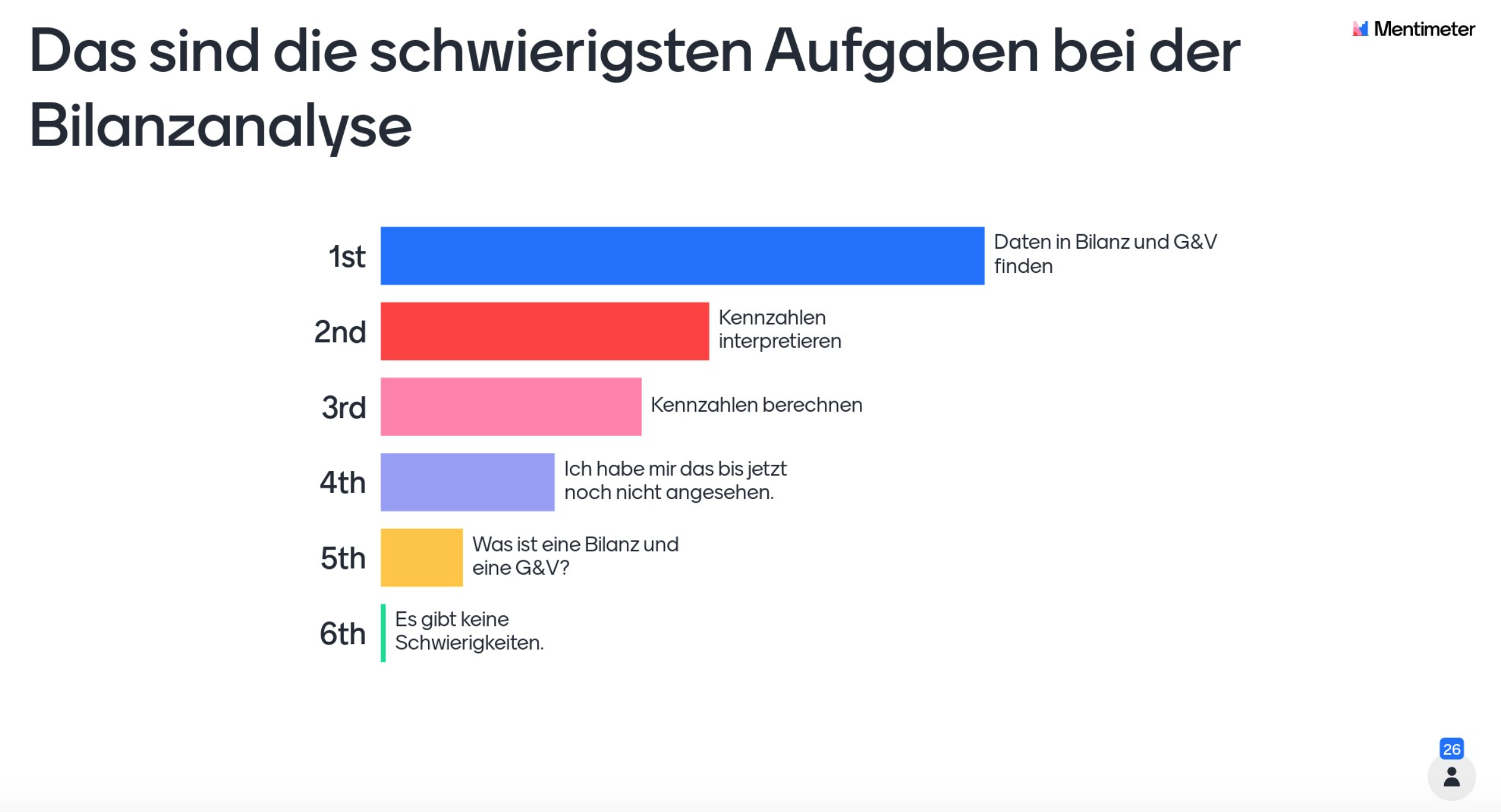